Поздравляем !!!

Студентку нашего университета, мастера спорта  международного  класса, члена национальной сборной Республики Казахстан по конькобежному  спорту Айдову Екатерину  гр. Ю-13 в/о  ставшей обладателем  бронзовой  медали  ІІ этапа Кубка мира 
на дистанции  500 м. 
 (г. Нагано, Япония)
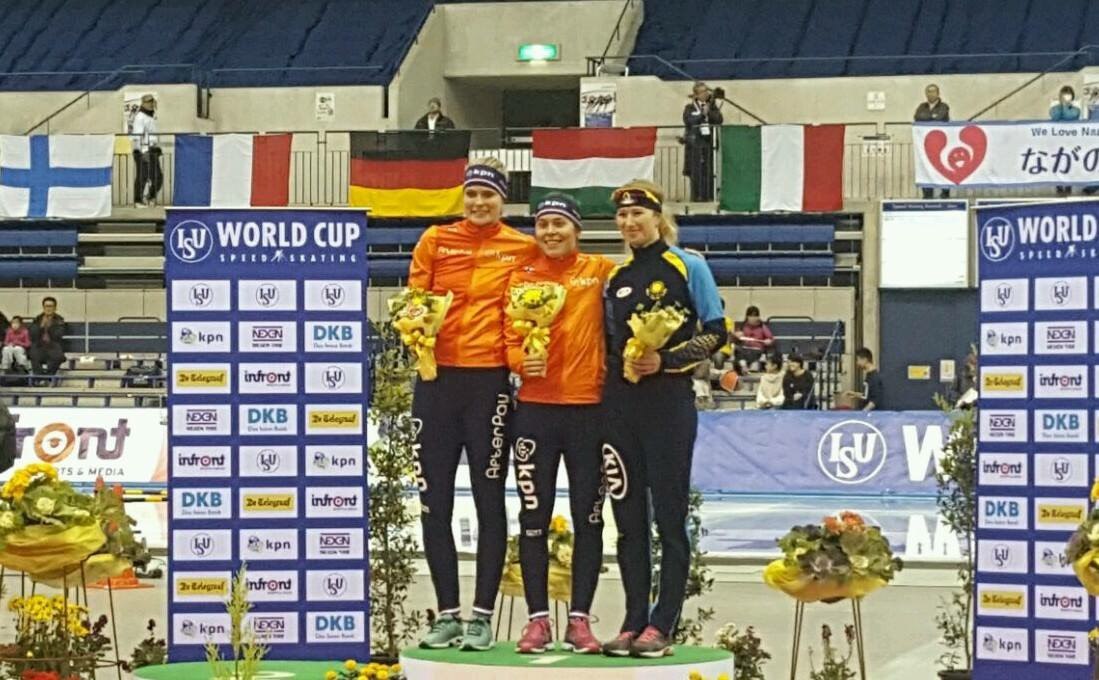 Әлем кубогының ІІ кезеңінде 500 м қашықтықта қола медаль иегері атанған (Нагано қ., Жапония), конькимен жүгіру спортынан ҚР Ұлттық құрамасының мүшесі, халықаралық спорт шебері, біздің университеттің Ю-13 ж/б тобының студенті Айдова Екатеринаны осы спорттағы үлкен жеңісімен   
ҚҰТТЫҚТАЙМЫЗ!!!
Congratulations !!!

We congratulate the student of our university, Master of Sports International Class, the member of a National team of the Republic of Kazakhstan on speed skating Aidova Ekaterina  
gr. Law-13 h/e  became the II stage of  the world Cup at the  distance of 500 m. 
(Nagano, Japan)